Unique Ways to Build Financial Wellness with FAME’s Claim Your Future ProgramApril 9, 2025Mary Dyer & Steve KautzFinance Authority of Maine
About FAME
To support Maine people in achieving their business and educational goals, FAME provides a variety of financial wellness programs and resources for K-12 students, employers, and more.
Special Announcement for Financial Literacy Month
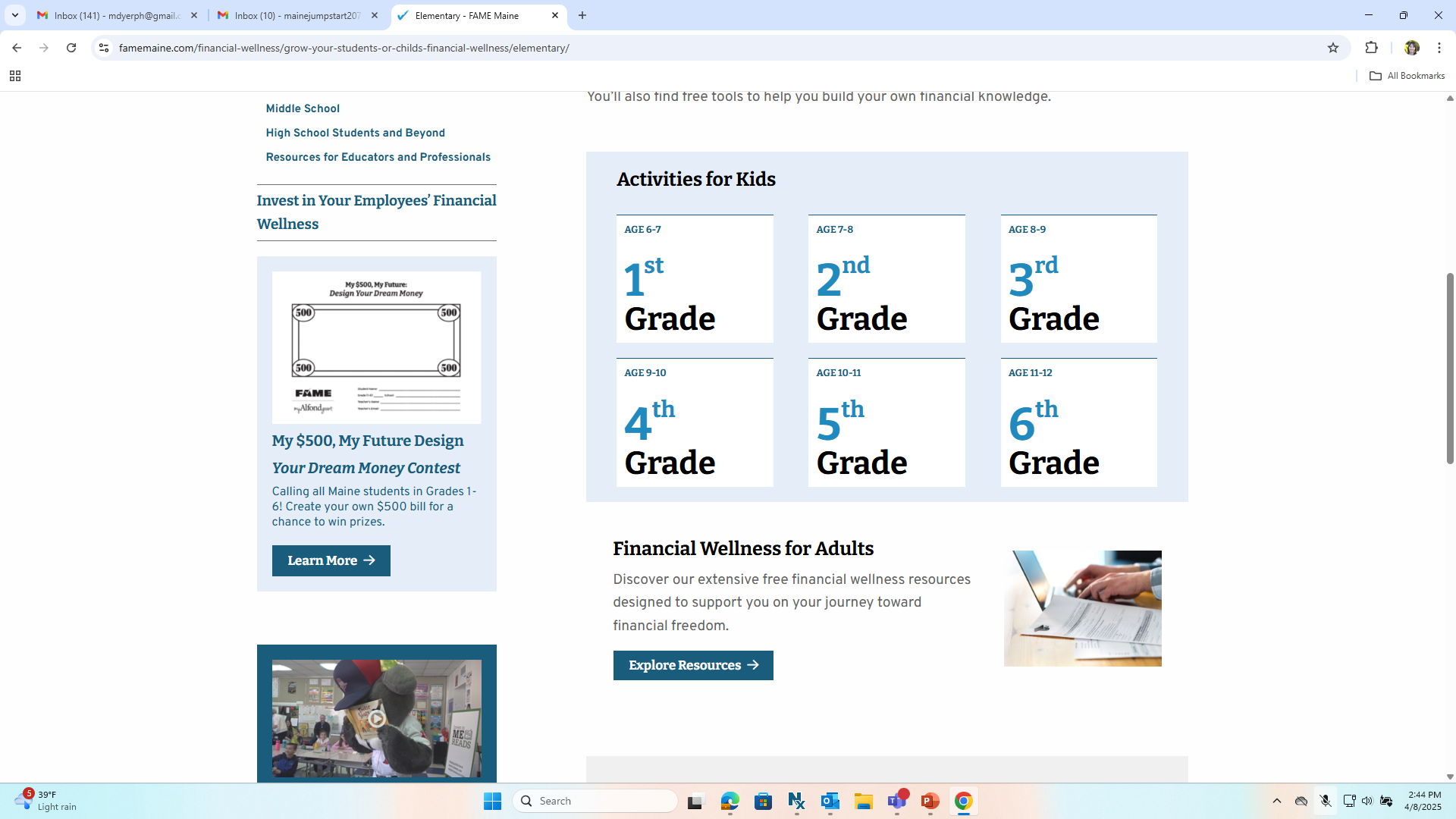 Design Your Dream Money Contest
 April 1st-30th
 Grades 1-6
 One winner in each grade
 Prize for all
Agenda
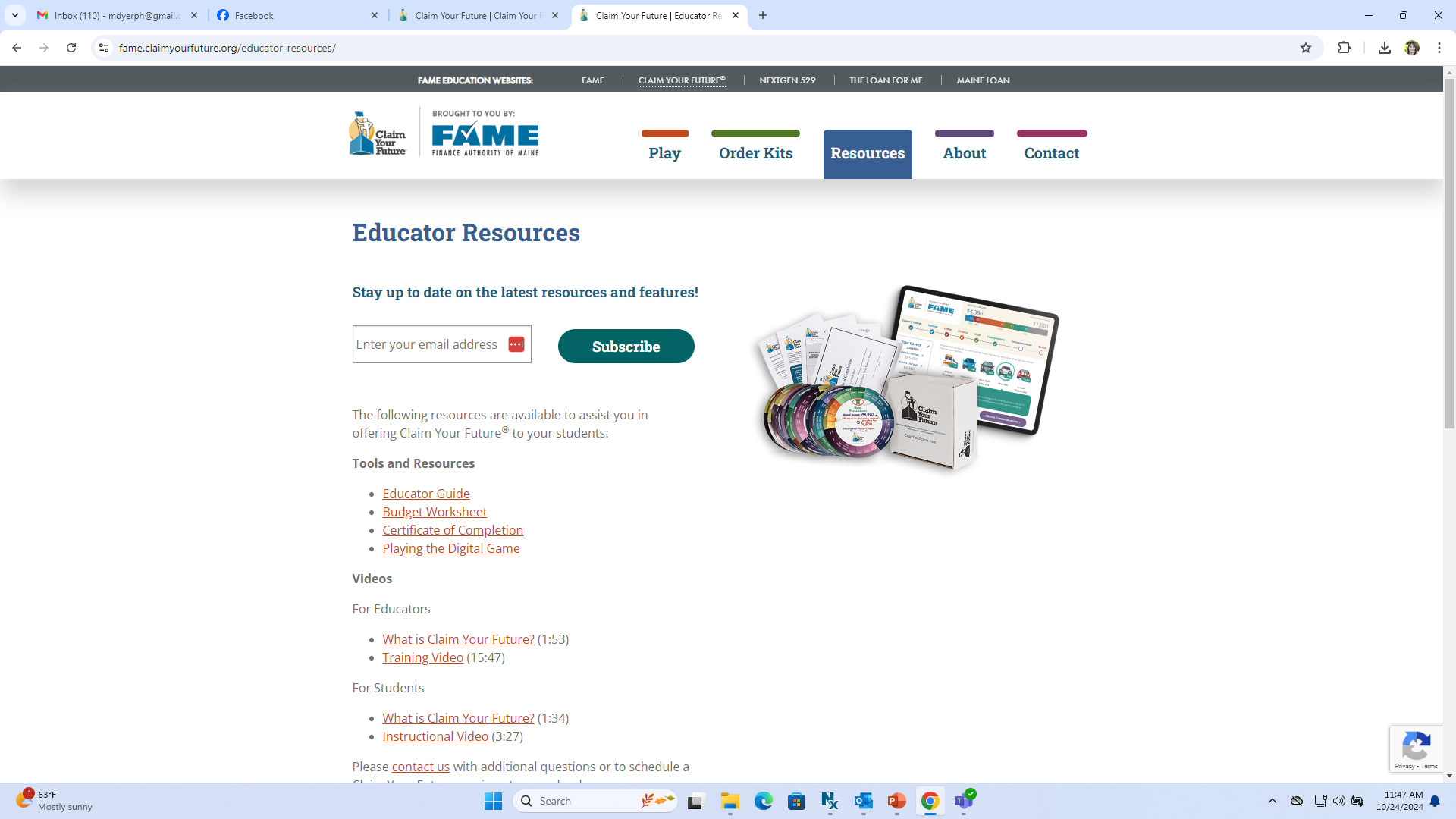 Program Overview
Learning Objectives and Standards
Classroom Game Kit
Digital Version
Educator Guide
Recent Enhancements
About FAME
The Finance Authority of Maine (FAME) is a quasi-independent state agency that works to provide financial solutions to help Maine people achieve their business and higher educational goals.
Program Overview
Claim Your Future® was created to help students explore career pathways, financial decision making, and the future return on investment of post-secondary education and training. 
Can be used with middle and high school students, and beyond.
Used in every U.S. state and in over 90 countries (over 1 million users).
100% free to Maine schools and educational non-profits.
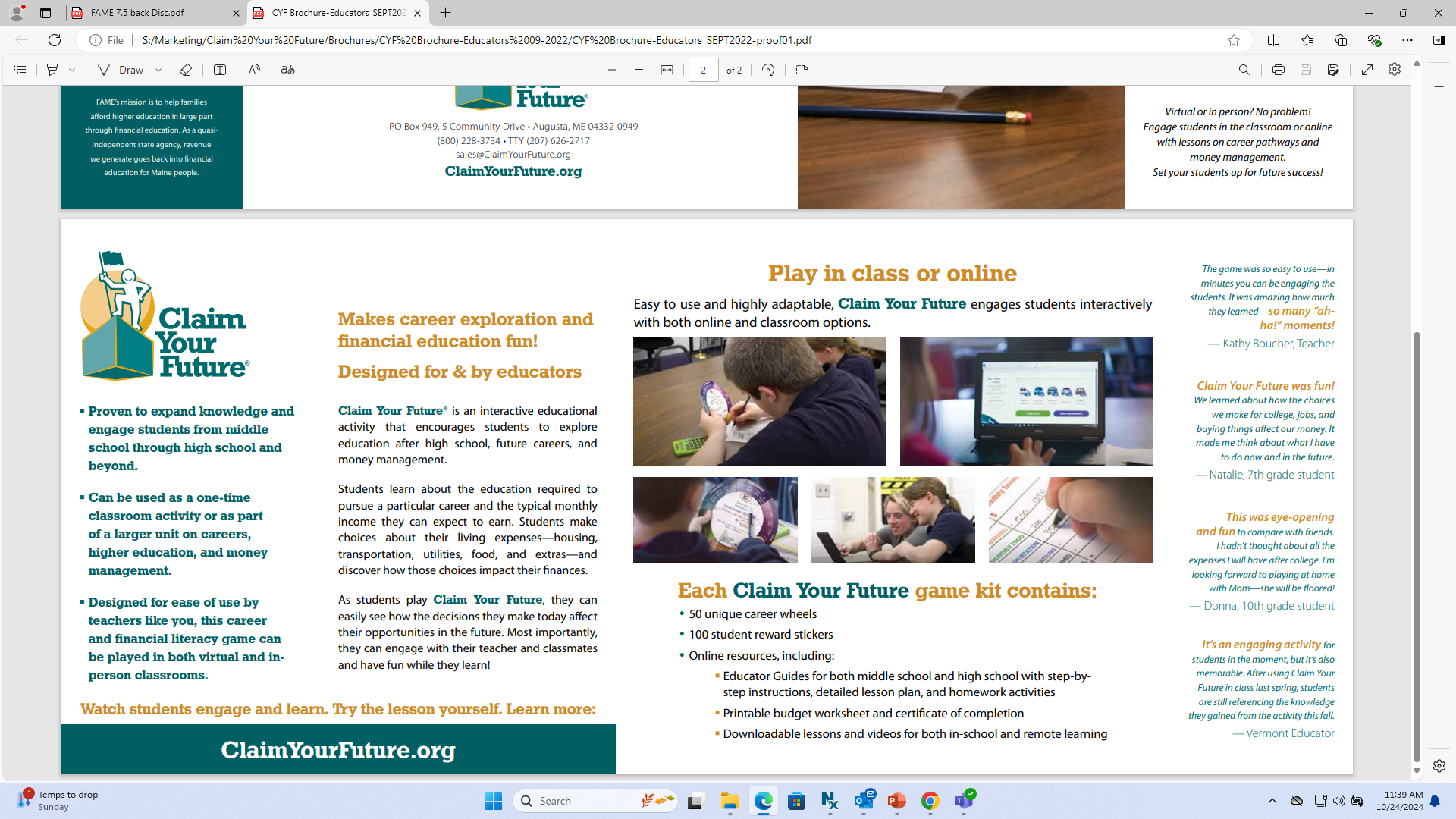 Program Impact
According to a recent study of 30,000 users conducted by Dr. Carly Urban:
Students who play Claim Your Future online showed significant improvements in financial knowledge.
More likely to indicate that planning for the future and budgeting are important.
Less likely to say they are unsure about their postsecondary training plans. 
Report having plans to attend some type of training and are more likely to say they will go to a four-year school after high school.
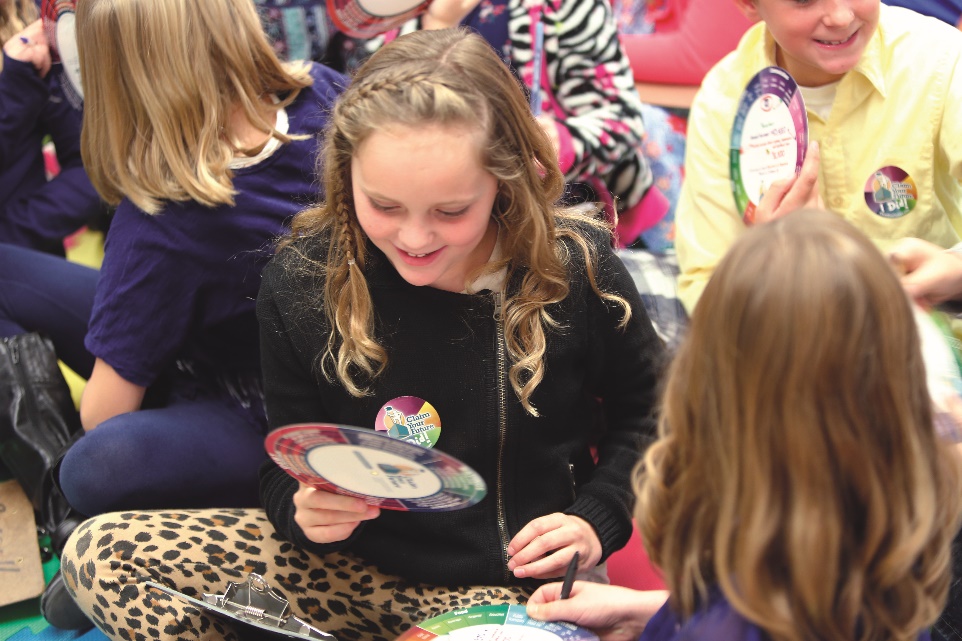 Learning Objectives & Standards
Through Claim Your Future, students will:
Consider the return on investment of future career, education and financial decisions.
Have conversations about goals and aspirations.
Describe postsecondary options and identify basic vocabulary associated with college exploration.
Create a balanced budget.
Describe benefits of saving.

Learning Standards:
Jump$tart National Standards in K-12 Personal Finance Education.
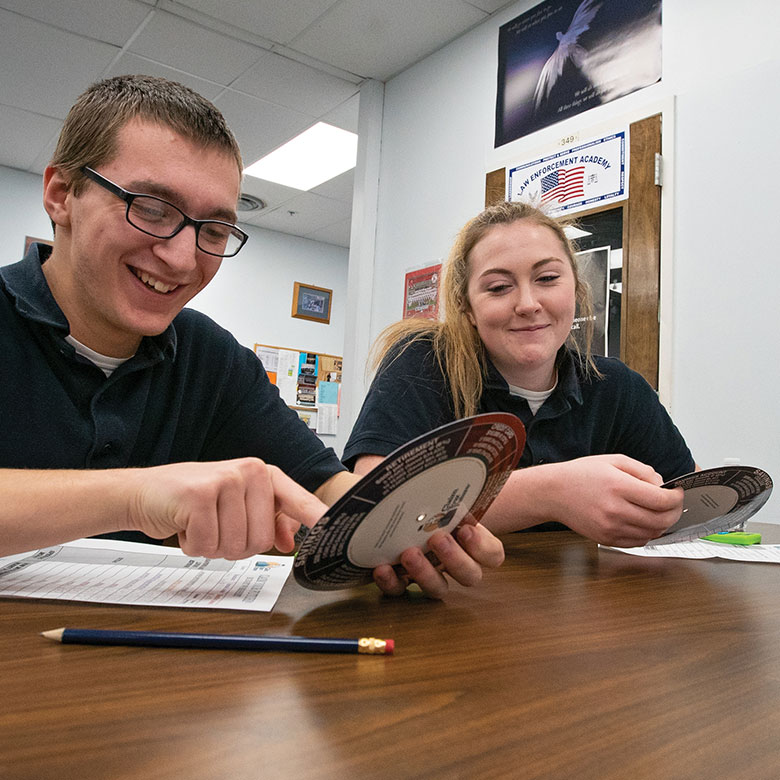 Classroom Game Kit
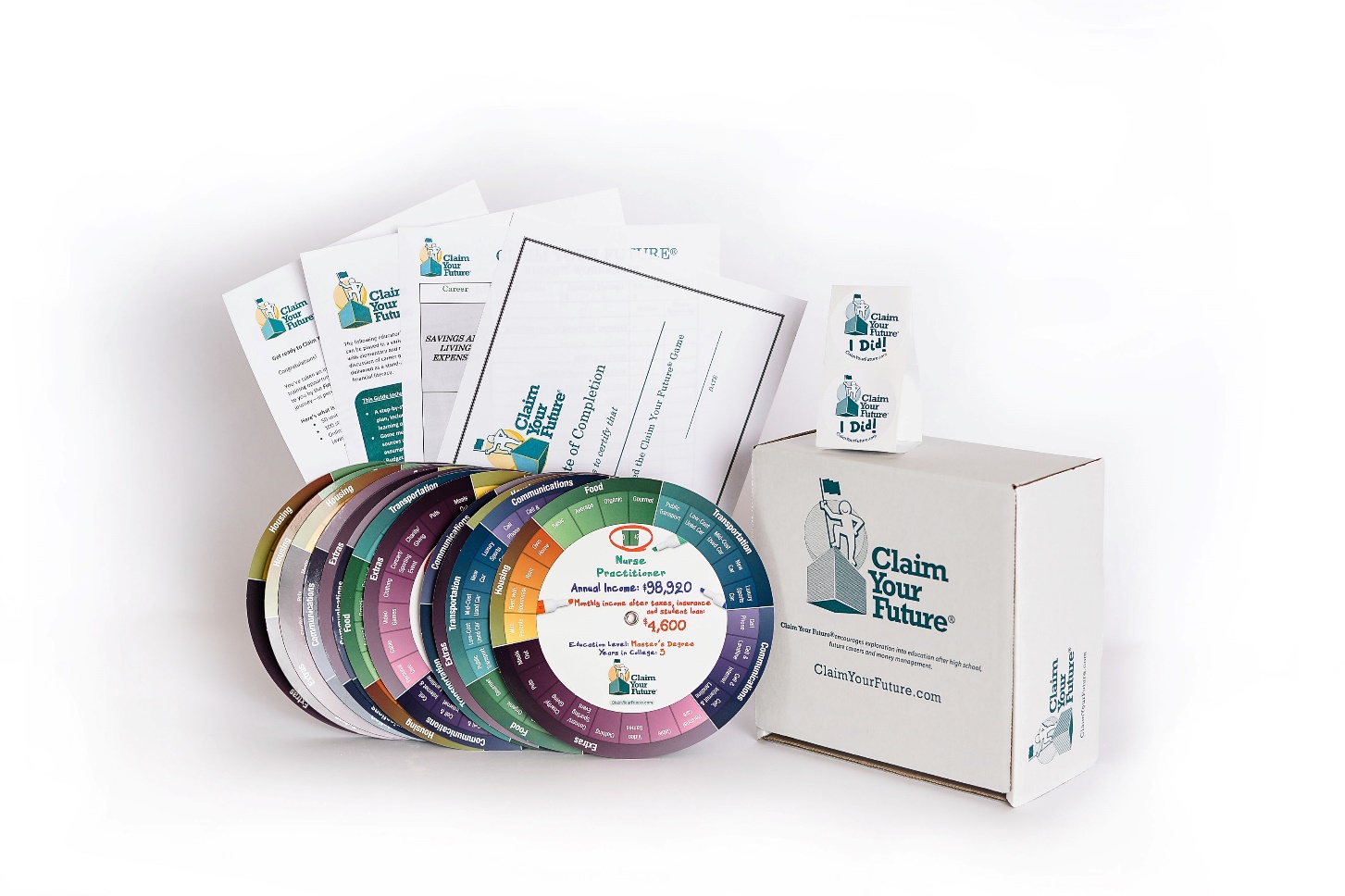 Each game kit includes:
50 unique wheels representing various careers
Available for download:
Educator Guide 
Budget worksheets and certificate of completion
Additional resources:
Explainer videos and training webinars
Train the trainer sessions
Online game assignment
ClaimYourFuture.org
Website includes:
126 career options, including descriptions, key vocabulary and various spending options.
Pre/post assessment.
Visual representation of money spent.
Additional resources.
Printable budget worksheet, certificate of completion.
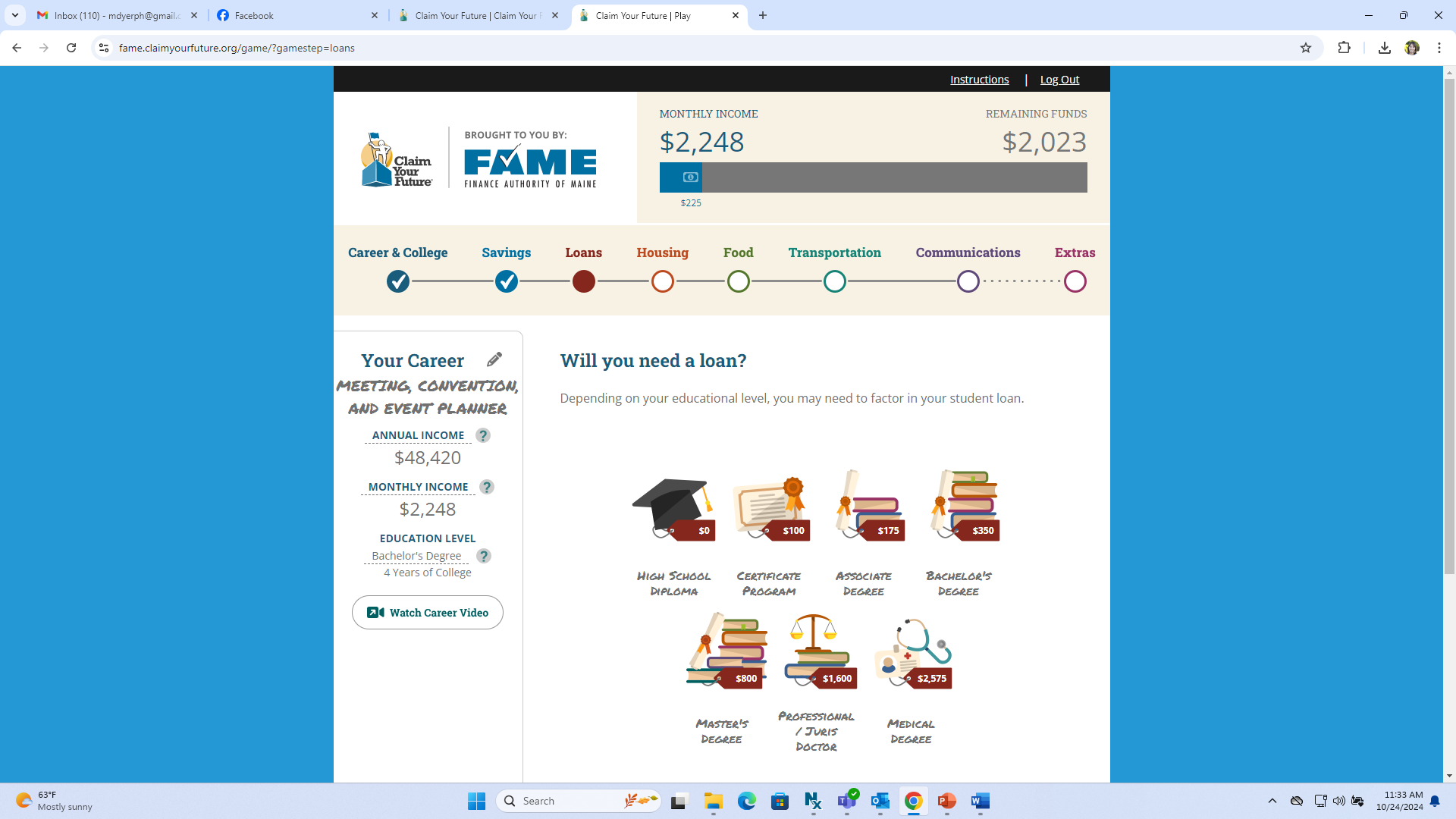 Educator Guide
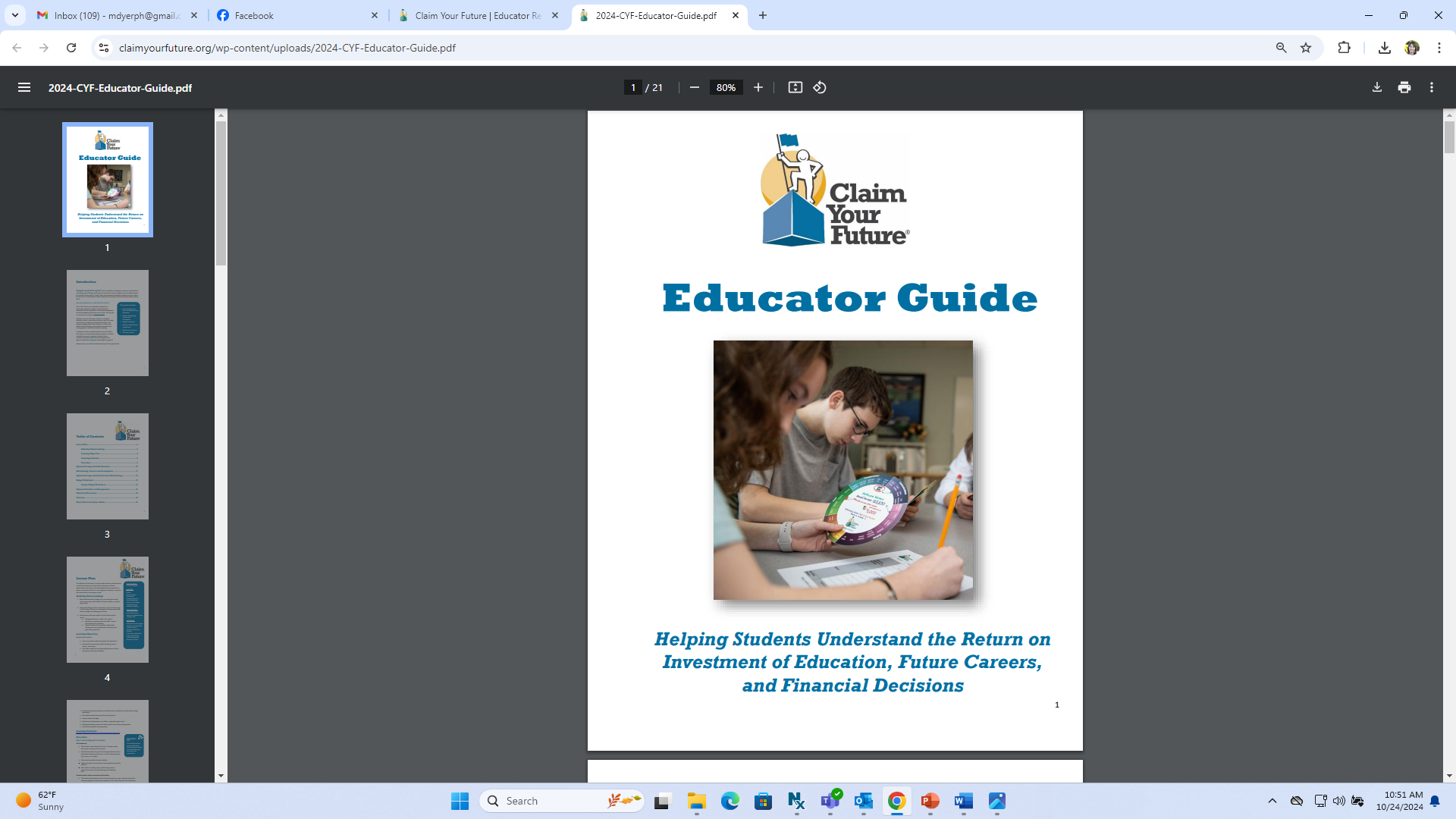 Guide includes:
A detailed lesson plan, including learning objectives.
Game methodology, sources and assumptions.
Budget worksheet.
Optional activities and assignments.
Web-based resources.
Glossary of terms.
Updates and Enhancements
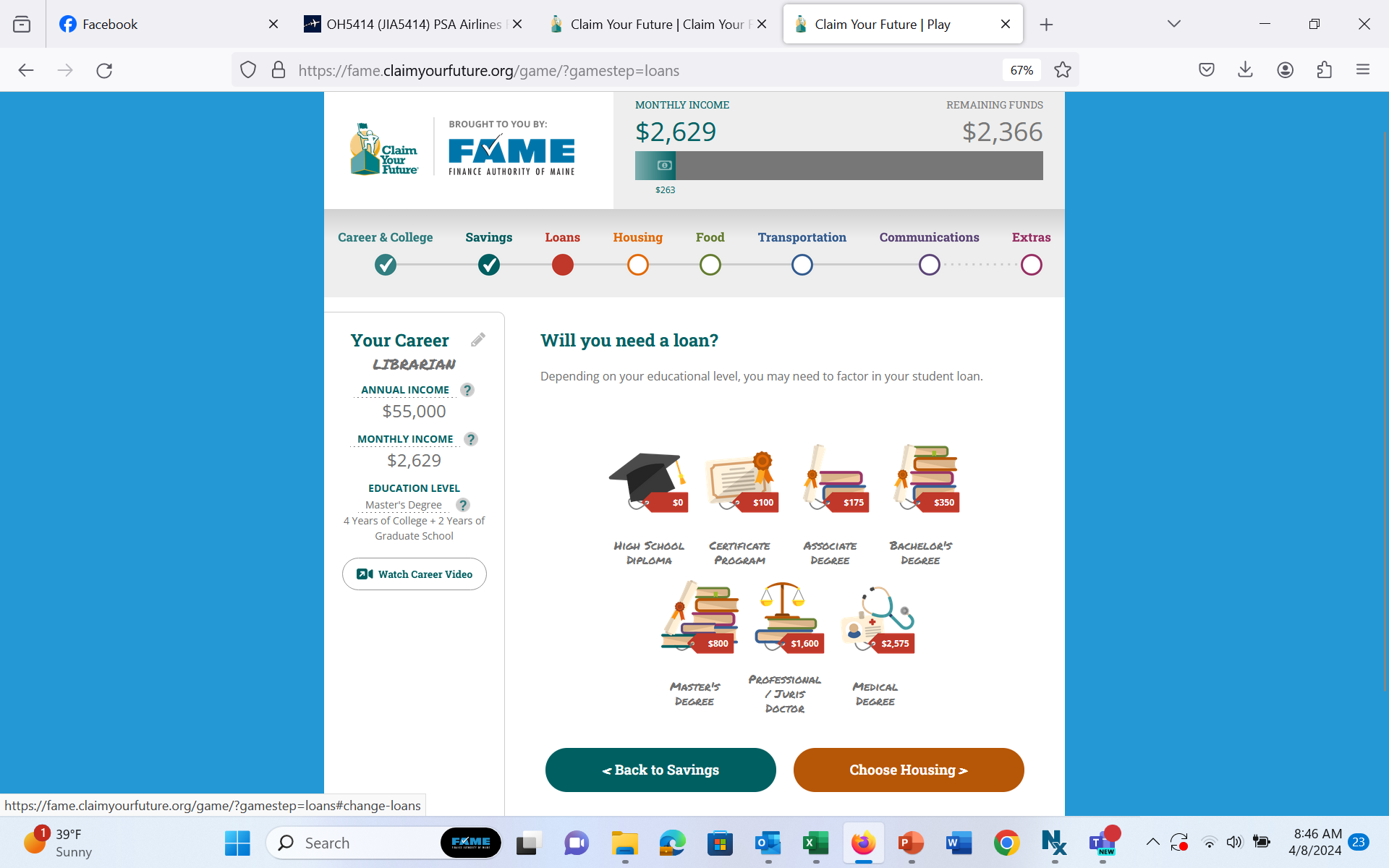 Updated salary and cost of living data
Career videos
Student loan decision category
Career comparison
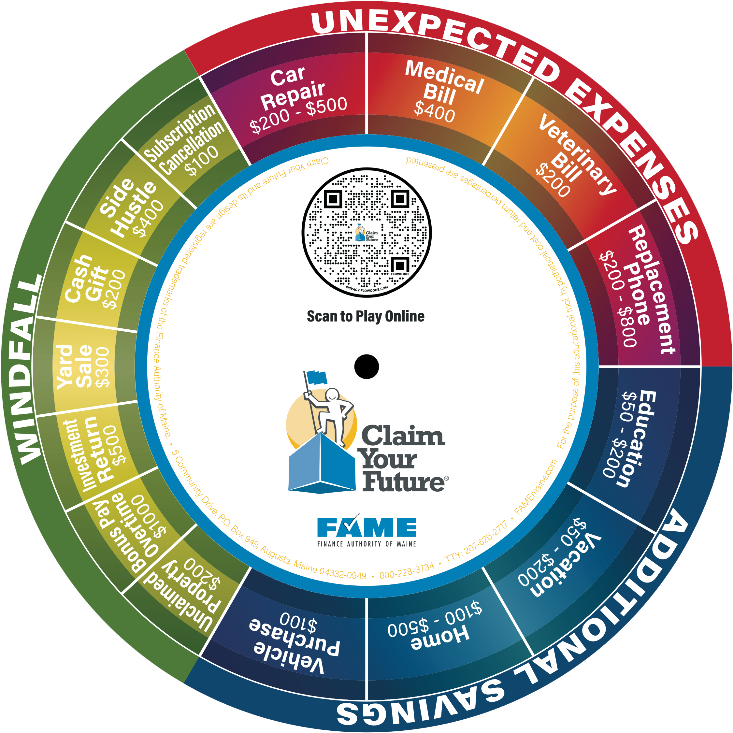 Creative Approaches to Implementation
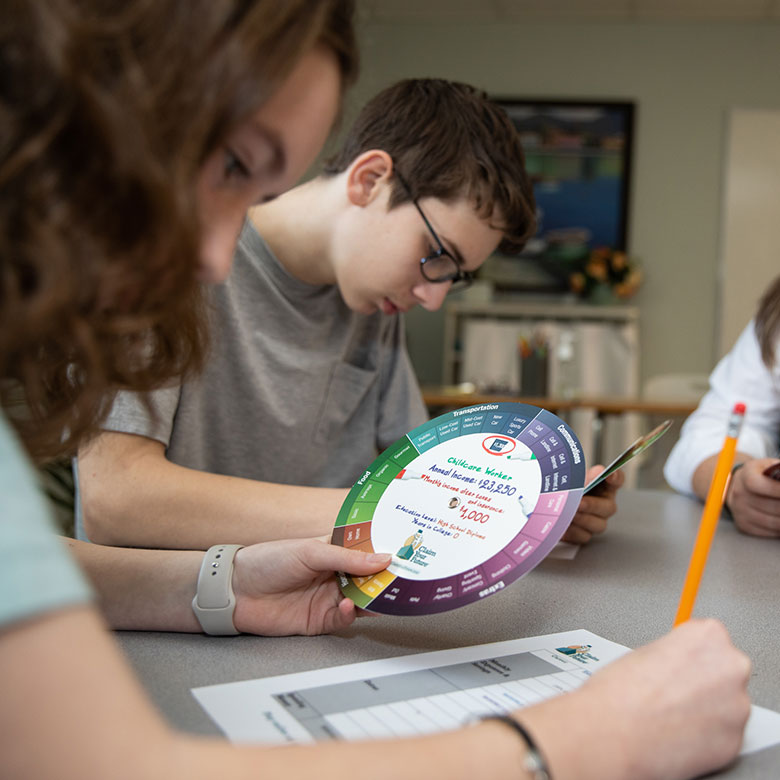 Claim Your Future ambassador program
Jumpstart Teen Teach In - April and October
Family nights
Independent projects
ClaimYourFuture.org
DEMO
Questions?
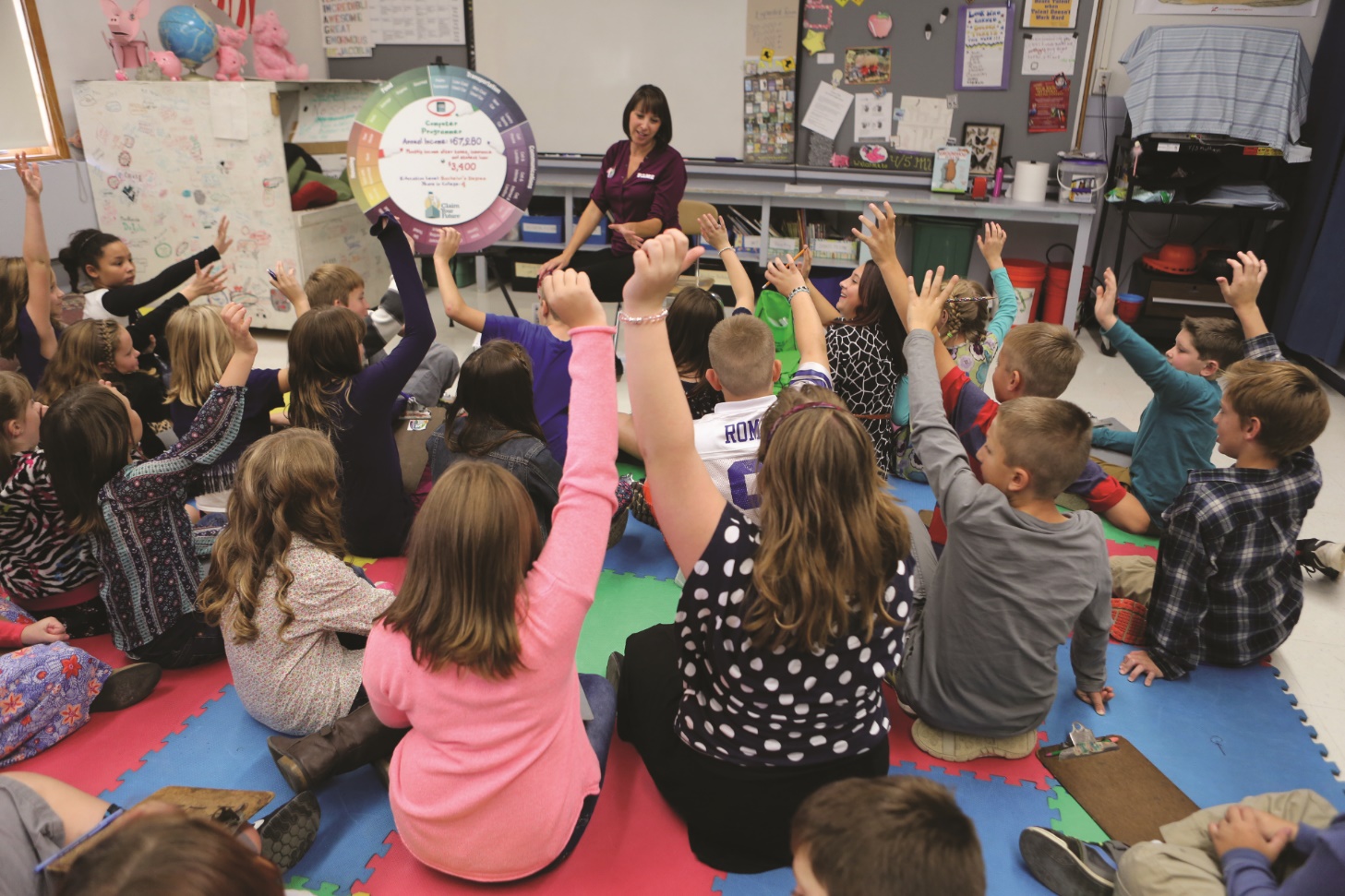 Mary Dyer
Finance Authority of Maine
5 Community Drive
P.O. Box 949
Augusta, ME  04332
1-800-228-3734 ext. 3556
TTY: 207-626-2717
mdyer@famemaine.com